Lesson 7.4 Real Numbers
Terminating Decimals
A terminating decimal is a decimal that ends.
Examples: 1.3, -13. 24, 0.134
Repeating Decimal
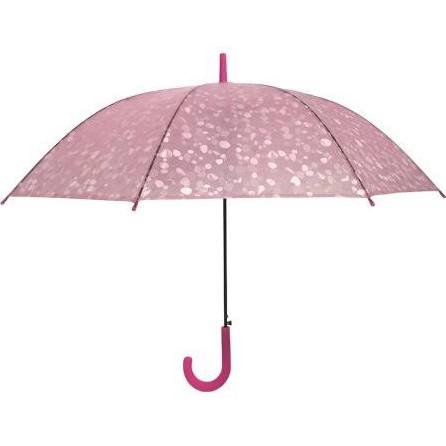 REAL NUMBERS
RATIONAL NUMBERS
IRRATIONAL NUMBERS
Rational Numbers
can be written as a ratio (fraction) of two integers. (proper fractions, improper fractions, or mixed numbers)
Can be written in decimal form: terminating decimal or repeating decimal. 
Can be written as an integer
Can be written as a percent
 square roots of perfect squares (doubles)
Irrational
is a real number that cannot be written as a simple fraction. Irrational means not Rational
Integers
Whole Numbers
Numbers that start with zero and go all the way to positive whole numbers.

Example: 0, 1, 2, 3, …
Natural Numbers
Only positive numbers that does not include zero

Example : 1, 2, 3, 4...
Math Word Sort
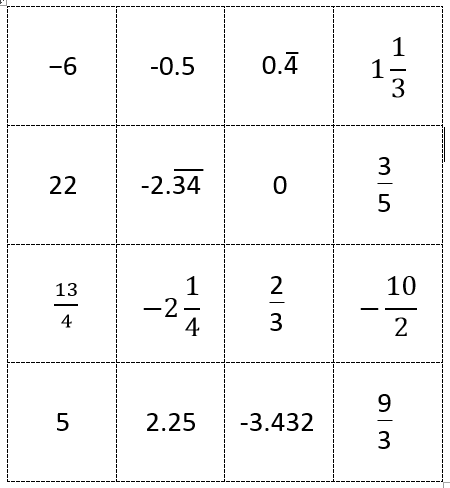 Determine each values if it is, real, irrational, rational, integers, whole, or natural